Simple Machines
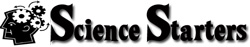 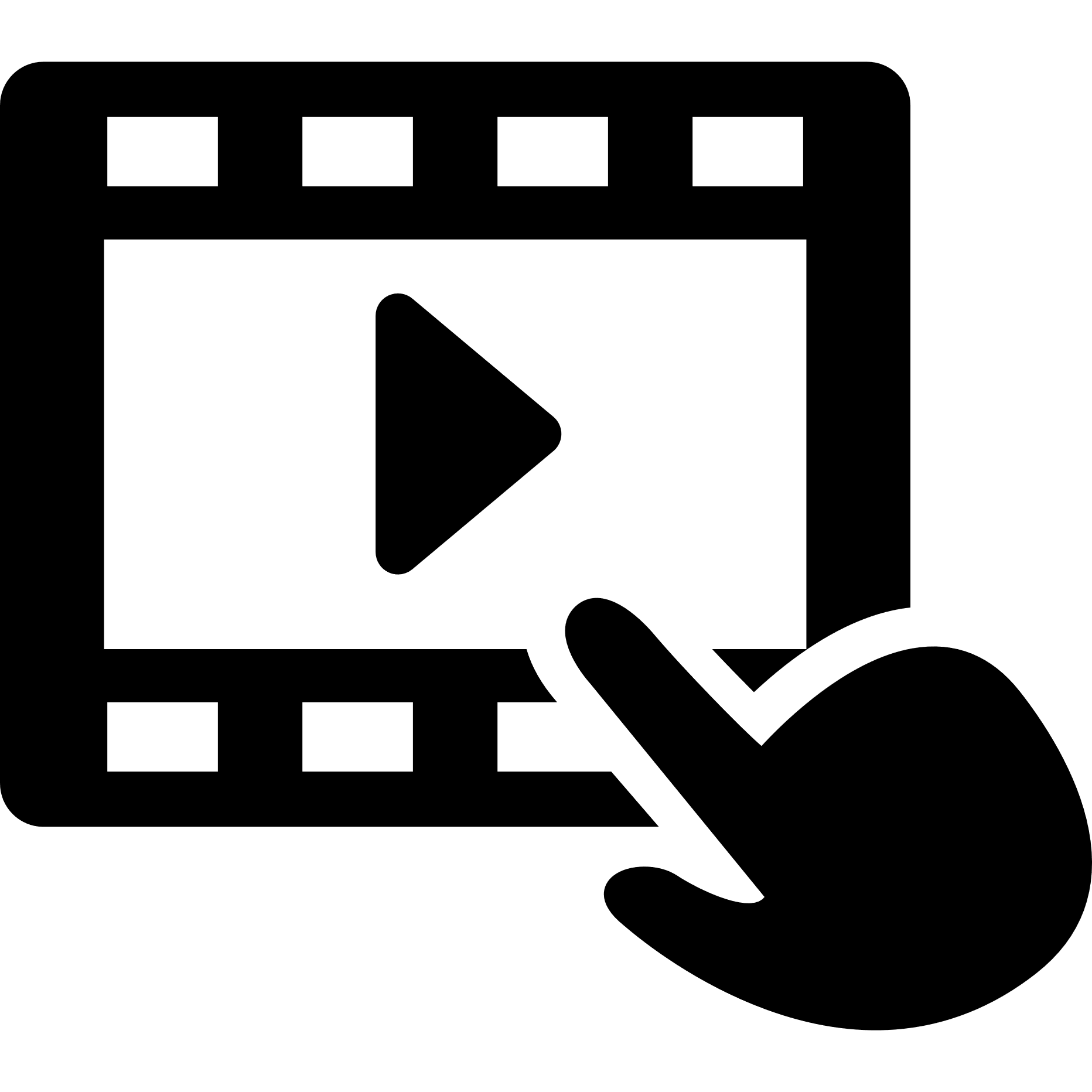 Watch the video to help you answer the questions.
A slide on a playground would be an example of a(n): A.  Lever		B.  Inclined plane		C.  Pulley
The tipping point of a lever is called a(n):A.  Thread		     B.  Pivot			C. Fulcrum
Any object tapered to a thin edge is an example of  a(n):A. Inclined plane		   B.  Wedge		C.  Lever
Using wheels to move a box instead of sliding  it across the floor reduces what force?      A.  Gravity         B.  Magnetism      C.  Friction
The more threads on a screw the ____ force is needed to twist it into the wood.     A.  More		B.  Less		C. # of threads doesn’t affect force
Simple Machines
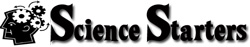 The answers are …
A slide on a playground would be an example of a(n): A.  Lever		B.  Inclined plane		C.  Pulley
The tipping point of a lever is called a(n):A.  Thread		     B.  Pivot			C. Fulcrum
Any object tapered to a thin edge is an example of  a(n):A. Inclined plane		   B.  Wedge		C.  Lever
Using wheels to move a box instead of sliding  it across the floor reduces what force?      A.  Gravity         B.  Magnetism      C.  Friction
The more threads on a screw the ____ force is needed to twist it into the wood.     A.  More		B.  Less		C. # of threads doesn’t affect force